Paper and Cardboard
Part 4: Sculpting and Carving Cardboard
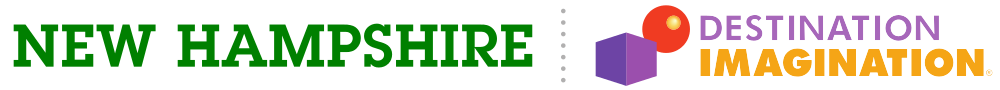 New Hampshire Destination Imagination • nh-di.org
Cardboard Art
In this presentation, we’ll show you two methods that you can use to carve and sculpt recycled corrugated cardboard to create interesting artwork.
Neither technique requires any skill in drawing, because you can start with a photograph.
Of course, if you are artistically talented, you could start with a drawing you made instead.
New Hampshire Destination Imagination • nh-di.org
Sculpting Cardboard
The first technique that I’ll show you is a method for combining layers of cardboard to create a low relief sculpture.
On the right is a photograph of our subject, my daughter and son-in-law’s dog Lily.
Dogs aren’t supposed to be able to climb trees, but Lily managed to chase a lizard up this tree.
The lizard got away.
New Hampshire Destination Imagination • nh-di.org
Choosing a Photo
The photo of Lily in the tree is interesting, but for this project, it’s better to pick a photo with objects at different distances from the camera
This photo of Lily includes a toy close to the camera, with her body and tail extending much farther back, and windows in the distant background
I started by printing some copies of it on plain paper
New Hampshire Destination Imagination • nh-di.org
Layer 1
I used the printed copies to create layers that contain regions of the photo at varying distances from the camera
I took the first copy of the photo and used a scissors to cut away the most distant areas of the background
I removed the sections that are grayed out here, eliminating the windows, the table and chair, and the section of bedspread piled up along the far edge of the bed
New Hampshire Destination Imagination • nh-di.org
Layer 2
For the next layer, I took a fresh copy of the original photo, and also removed the additional areas that are grayed out here
I took out a bit more of the bedspread, including the part that was visible beneath Lily’s rear leg
New Hampshire Destination Imagination • nh-di.org
Tracing Cardboard
After cutting out each layer, I placed the paper cutout on a piece of corrugated cardboard.
I used a pencil to mark the outline of the layer on the cardboard, and then cut the along the line that I marked to make a piece of cardboard in the shape of this layer.
New Hampshire Destination Imagination • nh-di.org
Stacking the Layers
I stacked the layers on top of one another, beginning with the layer at the back of the photo, and placing each successive layer on top of the one behind it in the photo.
This is what it looked like after I placed the second layer on top of the first layer.
New Hampshire Destination Imagination • nh-di.org
Layer 3
For the third layer, I removed Lily’s tail and rear leg, along with a little bit more of the bedspread.
As I removed more and more of the bedspread, I tried to cut along folds in the bedspread that were visible in the original photograph.
New Hampshire Destination Imagination • nh-di.org
Layer 4
For this layer, I could have left in the nearest section of the bedspread, since it was actually much closer to the camera than Lily’s nose.
On the other hand, Lily is the subject of the photograph, not the bedspread, so I decided to remove the entire bedspread.
Artwork doesn’t necessarily have to be totally accurate!
New Hampshire Destination Imagination • nh-di.org
Layer 6
Lily’s head and front legs were closer to the camera than the rest of her body.
So I removed the grayed out portion of her body for this layer, which included two cutouts that were no longer connected to one another.
New Hampshire Destination Imagination • nh-di.org
Layer 6
Taking another fresh copy of the original photograph, this time I lopped off Lilly’s ears (sorry Lily!) and part of her neck.
I didn’t feel that I needed to remove any more of her front paws or the toy yet, so I kept that for now.
New Hampshire Destination Imagination • nh-di.org
Layer 7
Lily has a long nose that came much closer to the camera than the rest of her face.
So I kept this, and removed the rest of the face from this layer.
Her paws and the toy also remained.
New Hampshire Destination Imagination • nh-di.org
Layer 8
The only change that I made for this layer was the removal of more of Lily’s snout.
New Hampshire Destination Imagination • nh-di.org
Layer 9
This layer included only the front portions of Lily’s paws and the toy.
New Hampshire Destination Imagination • nh-di.org
Layer 9
All that remains in this final layer is Lily’s toy.
The front tip of her paw was actually closer to the camera, but I decided that the finished sculpture would probably look better if this layer included only the toy.
New Hampshire Destination Imagination • nh-di.org
Nearly Done
This is what the sculpture looked like after I had cut out all of the layers, and stacked them on top of one another.
I hadn’t glued everything together yet, in case I decided to change something, but once everything looks good, that would be the final step to complete the sculpture.
New Hampshire Destination Imagination • nh-di.org
Carved Cardboard
Now I’d like to show you a second way to create art using corrugated cardboard.
We’ll use the same photo of Lily, but this time I’ve cropped the photo to show only her head, and digitally processed it to create the image on the right.
I did this using GIMP, a free software package that’s similar to Adobe Photoshop.
I cranked up the contrast, and then applied GIMP’s Photocopy artistic effect.
New Hampshire Destination Imagination • nh-di.org
Tools
For this project, I used a craft knife, a self-healing cutting mat, and a $5 set of carving tools.
If you don’t happen to have a cutting mat, you could use a kitchen cutting board instead to protect the table.
A small screwdriver could substitute for the carving tools.
New Hampshire Destination Imagination • nh-di.org
Tape It Down
I placed the printed image of Lily on top of a sheet of cardboard, and used it as a template for cutting the cardboard.
It’s important to make sure that the paper template doesn’t move around as you work with it, so I used masking tape to secure the top edge of the paper to the cardboard.
New Hampshire Destination Imagination • nh-di.org
Carving the Design
Now I was ready to carve the design into the cardboard.
The object here is to cut through the paper top layer of the corrugated cardboard, but not cut all the way through the back of the cardboard.
Accidents can happen, though, so I did all of the cutting on my cutting mat.
New Hampshire Destination Imagination • nh-di.org
Finishing the Cut
It isn’t really necessary to complete the cut with the paper template in place.
It’s much easier to cut just enough to mark the location of the cut on the cardboard underneath the template.
Once I flipped the paper out of the way, it was much easier to make sure that the top layer of the cardboard was cut all along the edge of this part of the paper template.
New Hampshire Destination Imagination • nh-di.org
Exposing the Corrugations
Now I used one of my carving tools to gently pry up the paper that forms the top layer of the cardboard to expose the corrugations beneath it.
It helps to use a tool that’s narrow enough to fit into the spaces that separate the corrugations.
I think a very small screwdriver would also work well for this.
New Hampshire Destination Imagination • nh-di.org
Finishing the Cut
Once I had gently removed all of the paper top layer in this area of the cardboard, I used the carving tool to clean up any loose shreds of cardboard.
It might have been helpful to have a pair of tweezers to pull off some of the loose shreds.
Now Lily’s right ear was done, and I went on to carve out the other areas of the template.
New Hampshire Destination Imagination • nh-di.org
Some Tips
Work slowly and patiently!
Rotate the cardboard to a more comfortable position if that makes it easier to finish a cut.
When you put down the craft knife, place it well away from you, and don’t leave it where you could accidentally put your hand on top of the knife and cut your finger like I did.
It was only a very slight cut, but please be careful whenever you use a razor sharp knife!
New Hampshire Destination Imagination • nh-di.org
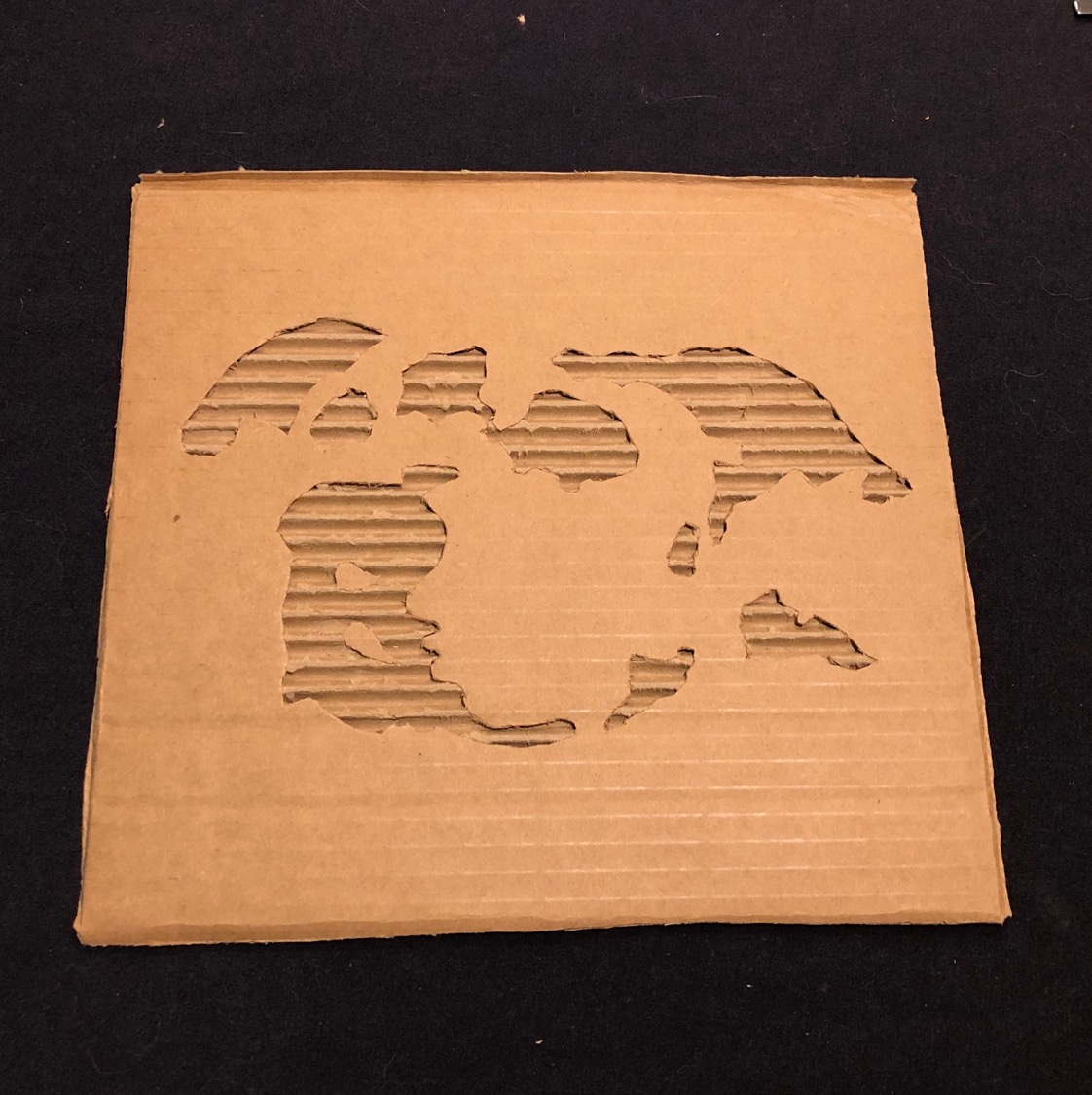 Finished!
Here is the finished carving!
You might notice that I didn’t carve out all of the dark areas that appeared in the paper template.
Most of those dark areas corresponded to background objects that I felt weren’t important to the finished carving, so I simply left them out.
New Hampshire Destination Imagination • nh-di.org
Learn More
Searching the Internet is the easiest way to find many examples of things that people have made using the two techniques that I’ve described:
Search for “cardboard relief sculptures” to see photos of layered reliefs like the one that I made of Lily.
Search for “carved cardboard” to look for carved cardboard portraits like the one that I made of Lily’s head.
New Hampshire Destination Imagination • nh-di.org
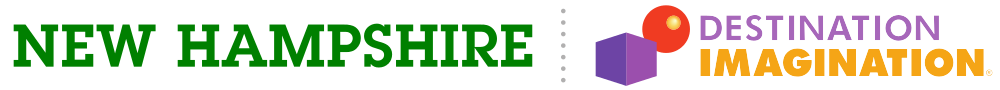 That’s all for Part 4, but we have more coming up in Part 5.If you enjoyed this workshop, please let us know about it!
http://facebook.com/NHICC
http://www.instagram.com/nh_di
http://twitter.com/NH_DI
New Hampshire Destination Imagination • nh-di.org